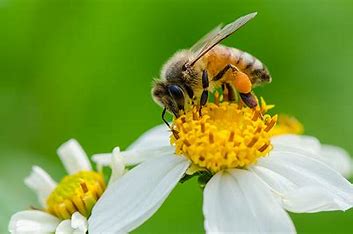 Mattos Science MagnetDocent Program
Third grade  
Lesson 5. Bees, Flies and Mimicry
Math Science Nucleus © 2024
[Speaker Notes: Students learn about bees and their importance to pollination. They also learn that many fly species look like bees (mimic) to take advantage of predators' wariness of getting stung. Activities include using UV light to see how flowers and pollen look to bees and playing a game to see if they can use clues about flies and bees to figure out which are real bees and which are mimics.]
Bees         
pollinators, eat nectar and pollen
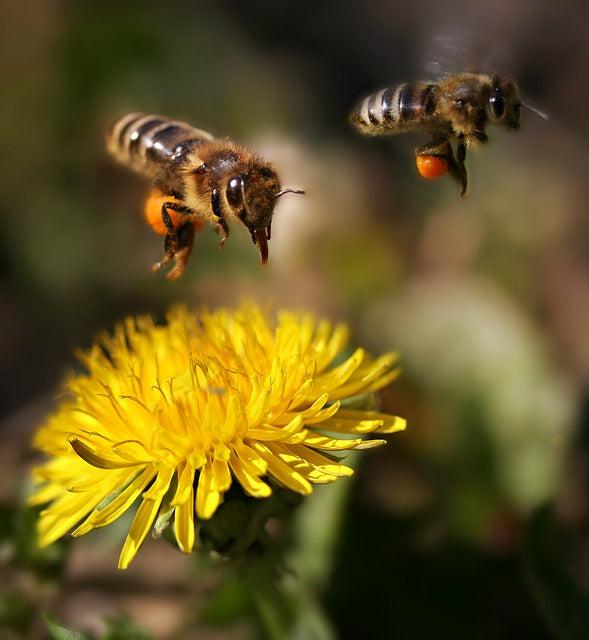 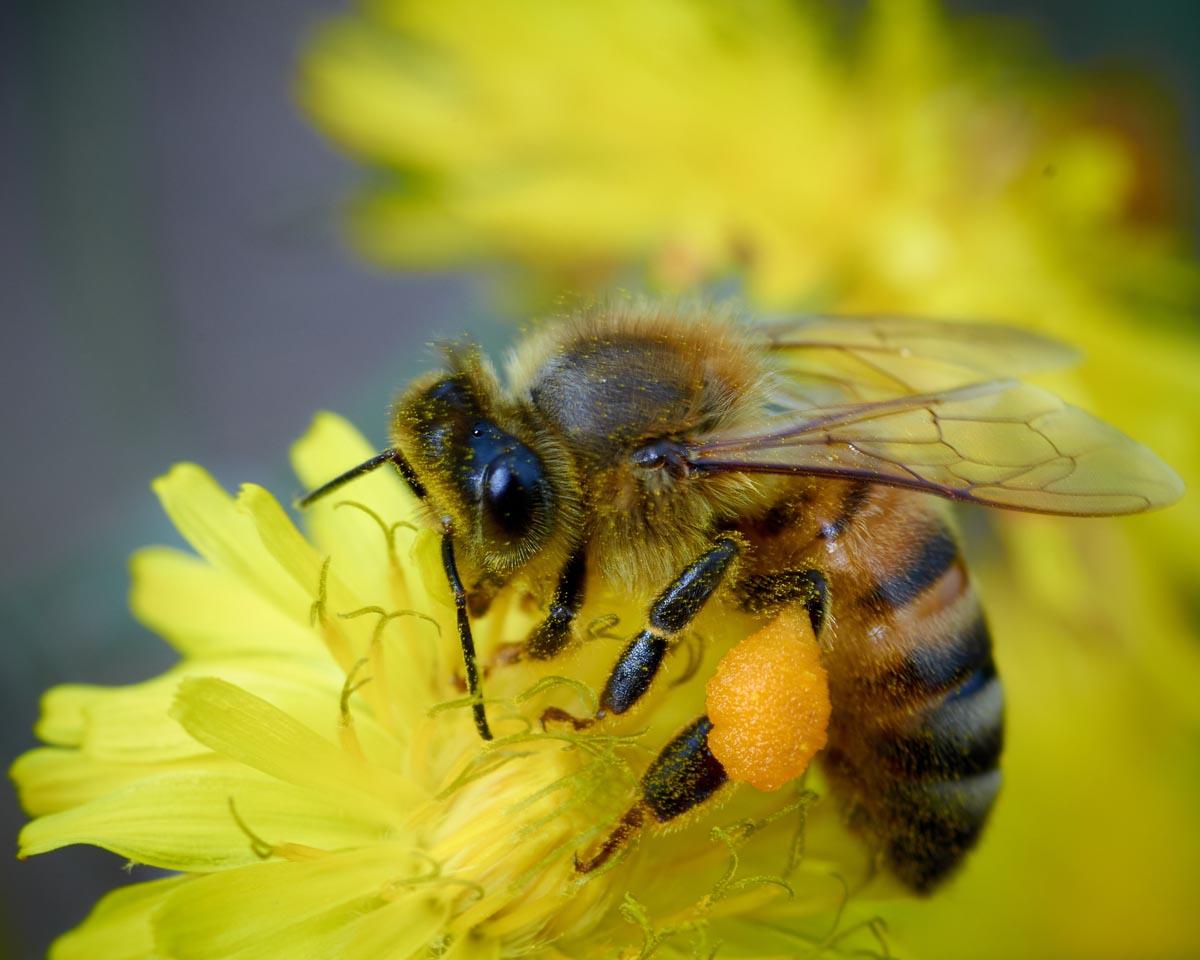 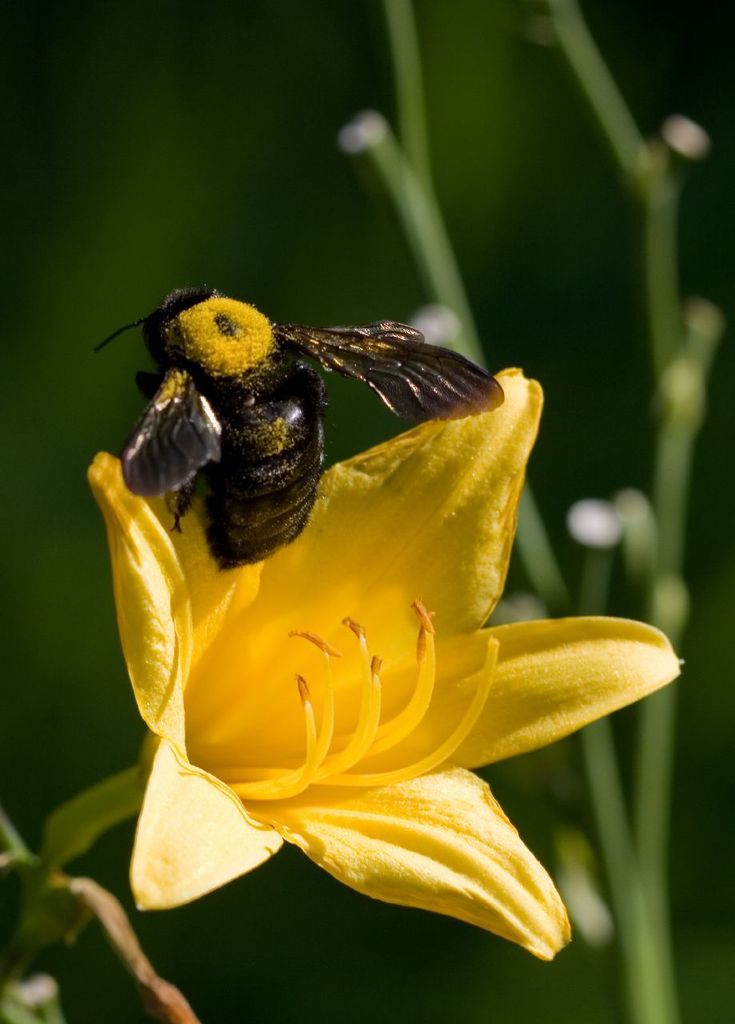 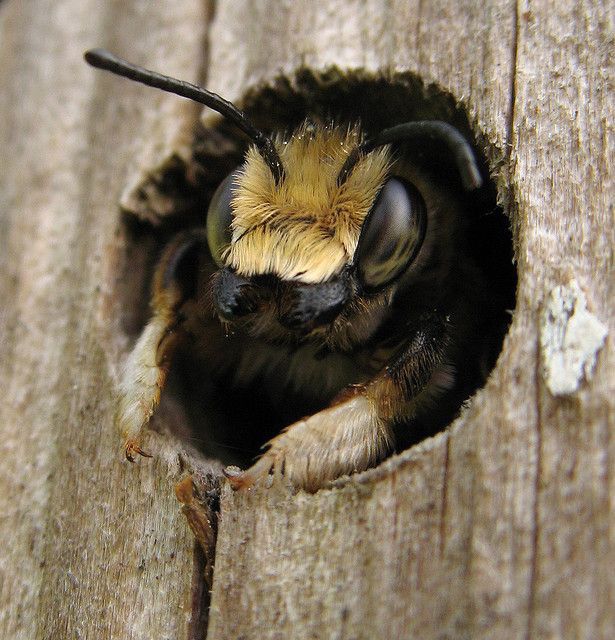 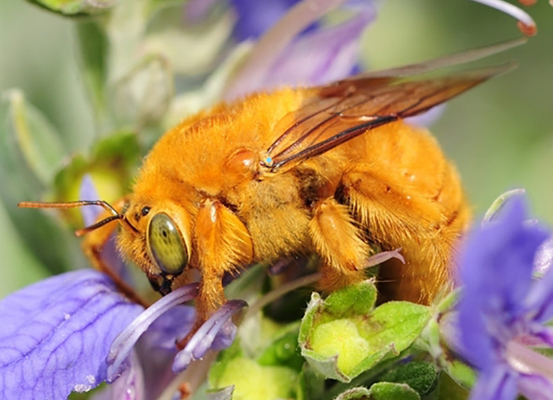 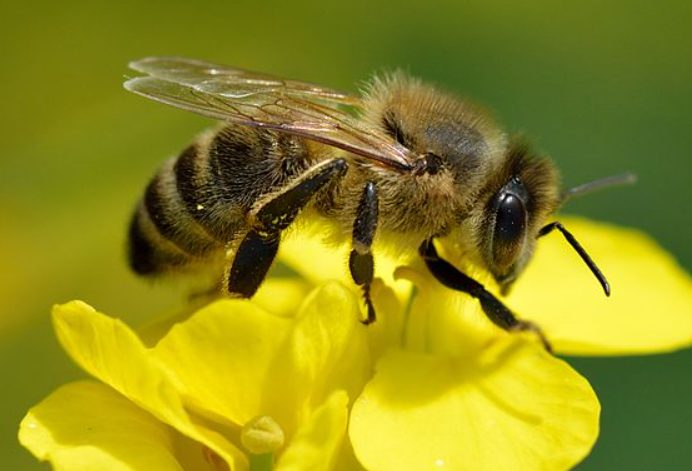 Not all bees are honey bees that produce hives.  Some are solitary bees.

The top ones are solitary types.
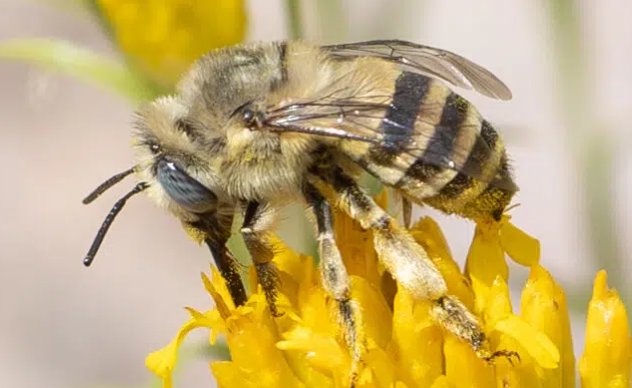 BEE4 wings, long antenna, stinger
FLY 2 wings, short antenna, bigger eyes,no stinger
Activity 1 --  Life cycle of a bee           			sort models
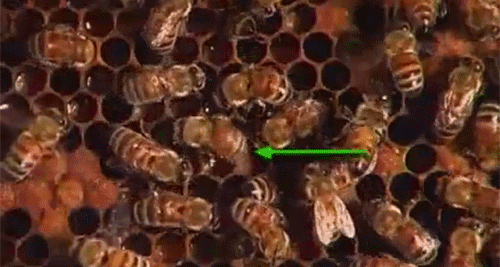 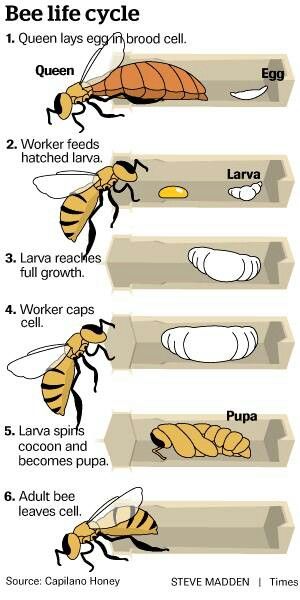 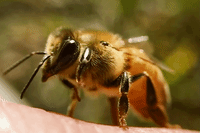 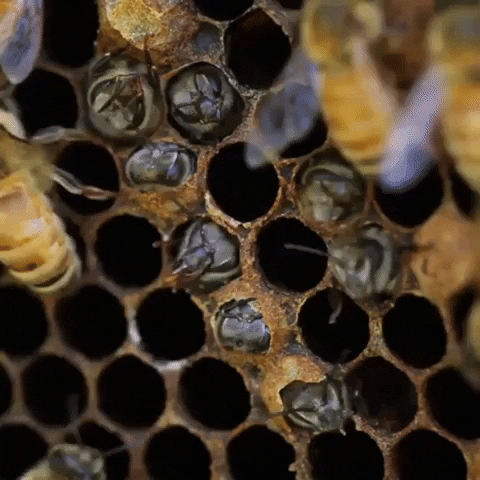 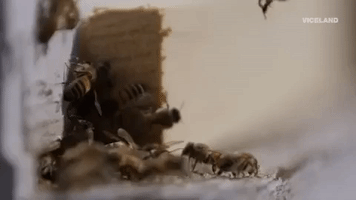 Bees and mimic flies
Mimicry
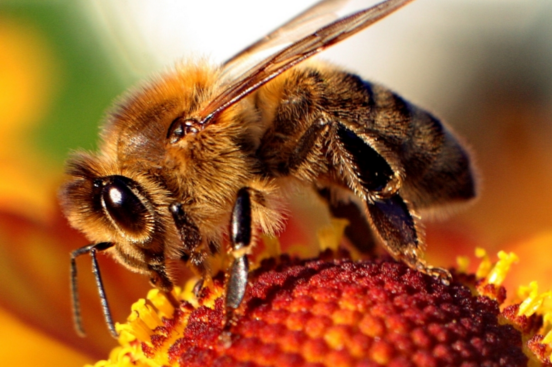 The imitating species is called the mimic, while the imitated species (protected by its toxicity or foul taste) is known as the model
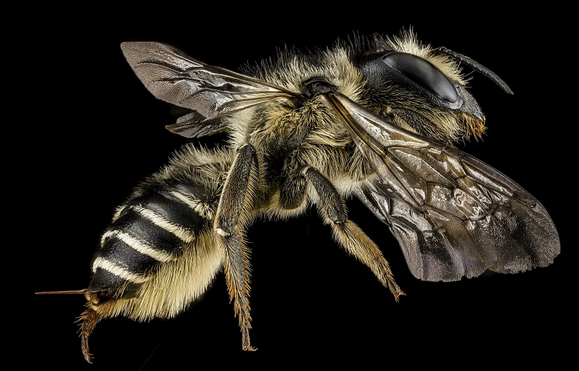 Do you get close to bees?Why or why not?
Some flies mimic bees in color, shape and sound.  Why would it help flies to look like bees? 

Let’s look at characteristics so you can tell them apart.
Activity 3 -- Worksheets
INSECT MIMICRY
Color the fly and the bee so they look similar
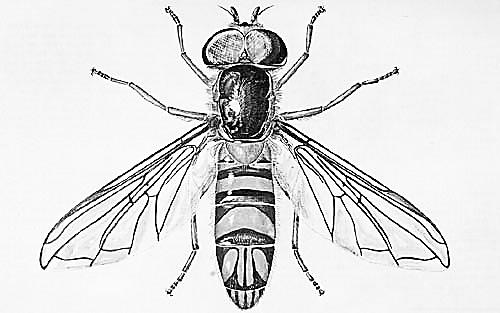 This is a _______________.  It has ______ wings, bigger/smaller eyes, long/short antenna.  Has/doesn’t have a stinger.
This is a _______________.  It has ______ wings, bigger/smaller eyes, long/short antenna.  Has/doesn’t have a stinger.
Activity 4 -- Use what you learned to find the 5 bees
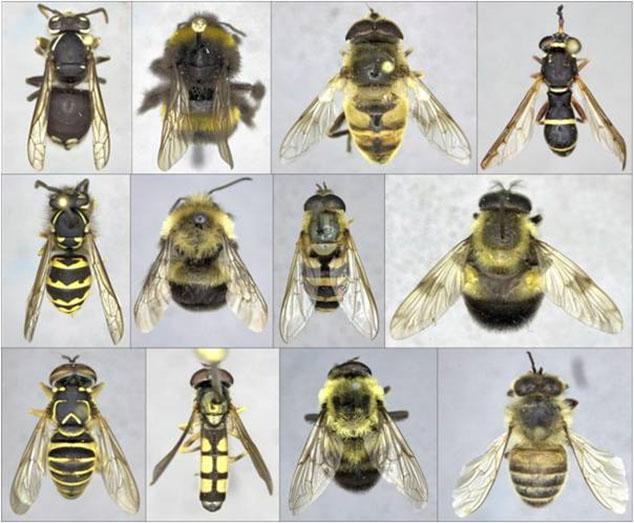 The 5 bees are:
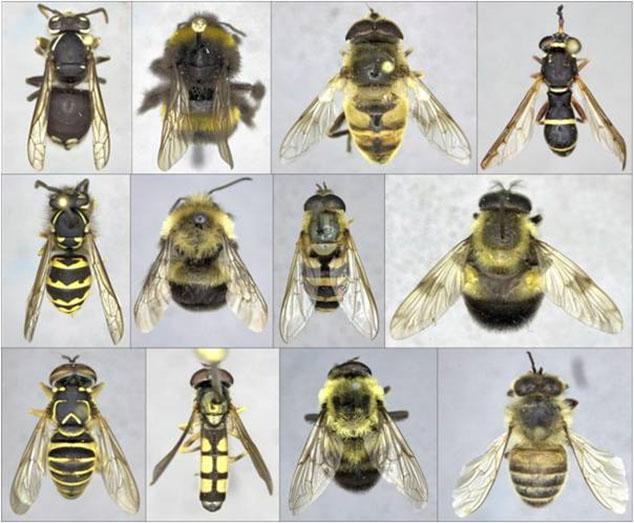 Are these flies, bees or wasps?
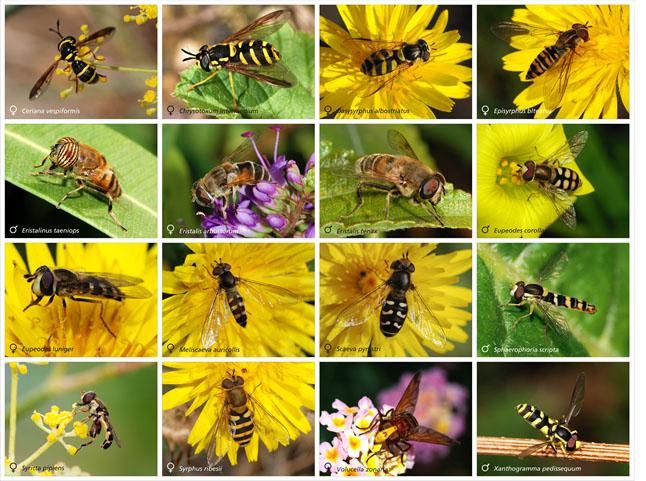 They are all mimic flies!!
Make a bee and a fly
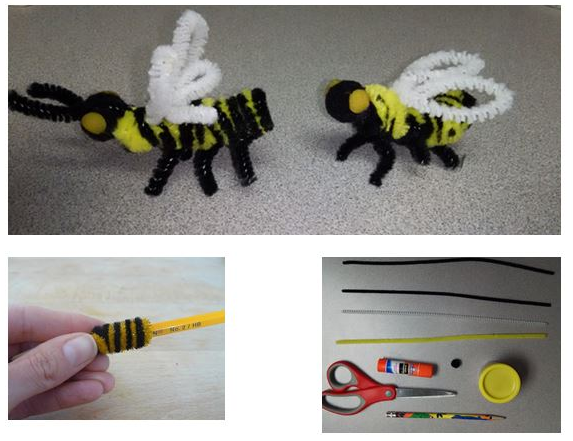 Review:
Bees are very important to us as pollinators and are amazing.  We need to provide them with a good habitat and lots of flowers.
Bees can see parts of flowers differently than we do.
Some animals and plants mimic (copy) traits of dangerous animals or plants to protect themselves.  Flies can look and sound like bees or wasps.